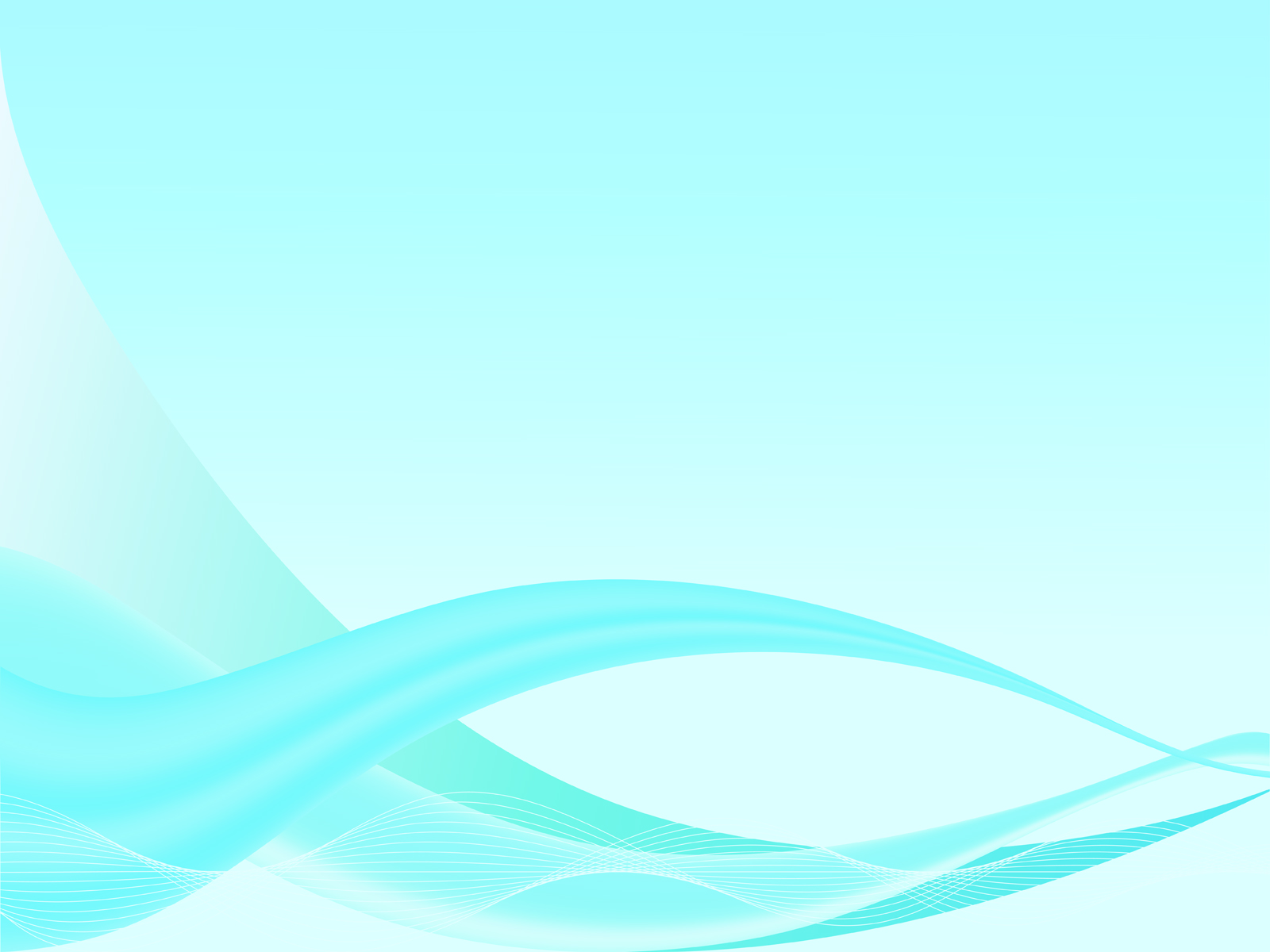 Муниципальное казённое дошкольное                                       образовательное учреждениедетский сад №2 «Солнышко» с. Богучаны
Образовательная программа
дошкольного образования
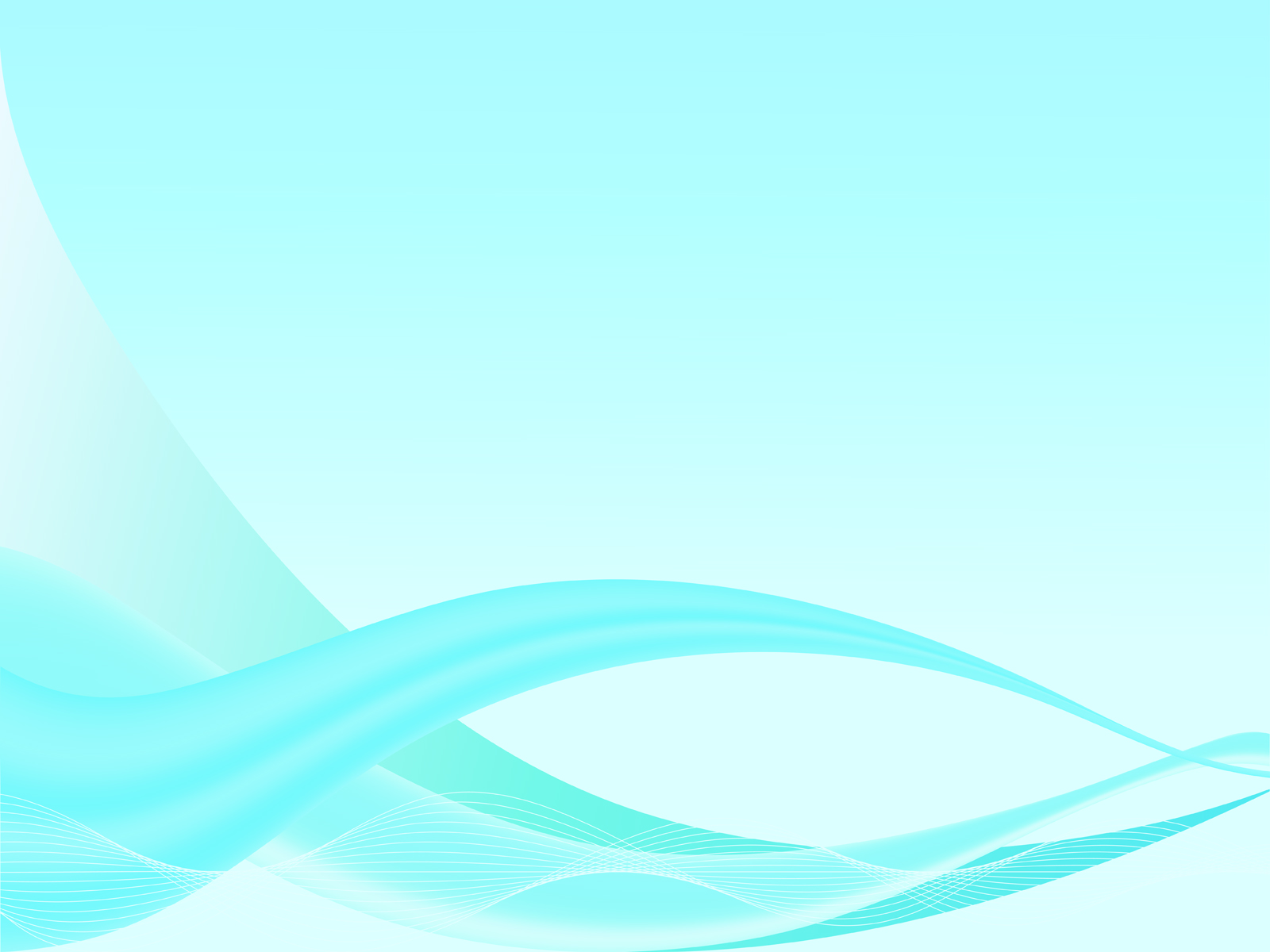 Программа разработана:
В соответствии:
 Федеральным законом от 29 декабря 2012 г. № 273-ФЗ «Об образовании в РФ»;
 Федеральным государственным образовательным стандартом дошкольного образования, утвержденным  Приказом Министерства образования и науки Российской Федерации от 17 октября 2013 г. № 1155;
 Приказом МОиН России от 30.08.2013 № 1014 «Порядок организации и осуществления образовательной деятельности по основным общеобразовательным программам – образовательным программам дошкольного образования»;
 Санитарно-эпидемиологическими требованиями к устройству, содержанию и организации режима работы дошкольных образовательных организаций (Постановление Главного государственного санитарного врача 
 РФ от 15 мая 2013 г. № 26 «Об утверждении СанПиН 2.4.1.3049-13»);
 Уставом МКДОУ  детский сад №2 «Солнышко» с.Богучаны
С учетом: 
 Примерной основной образовательной программой 
дошкольного образования
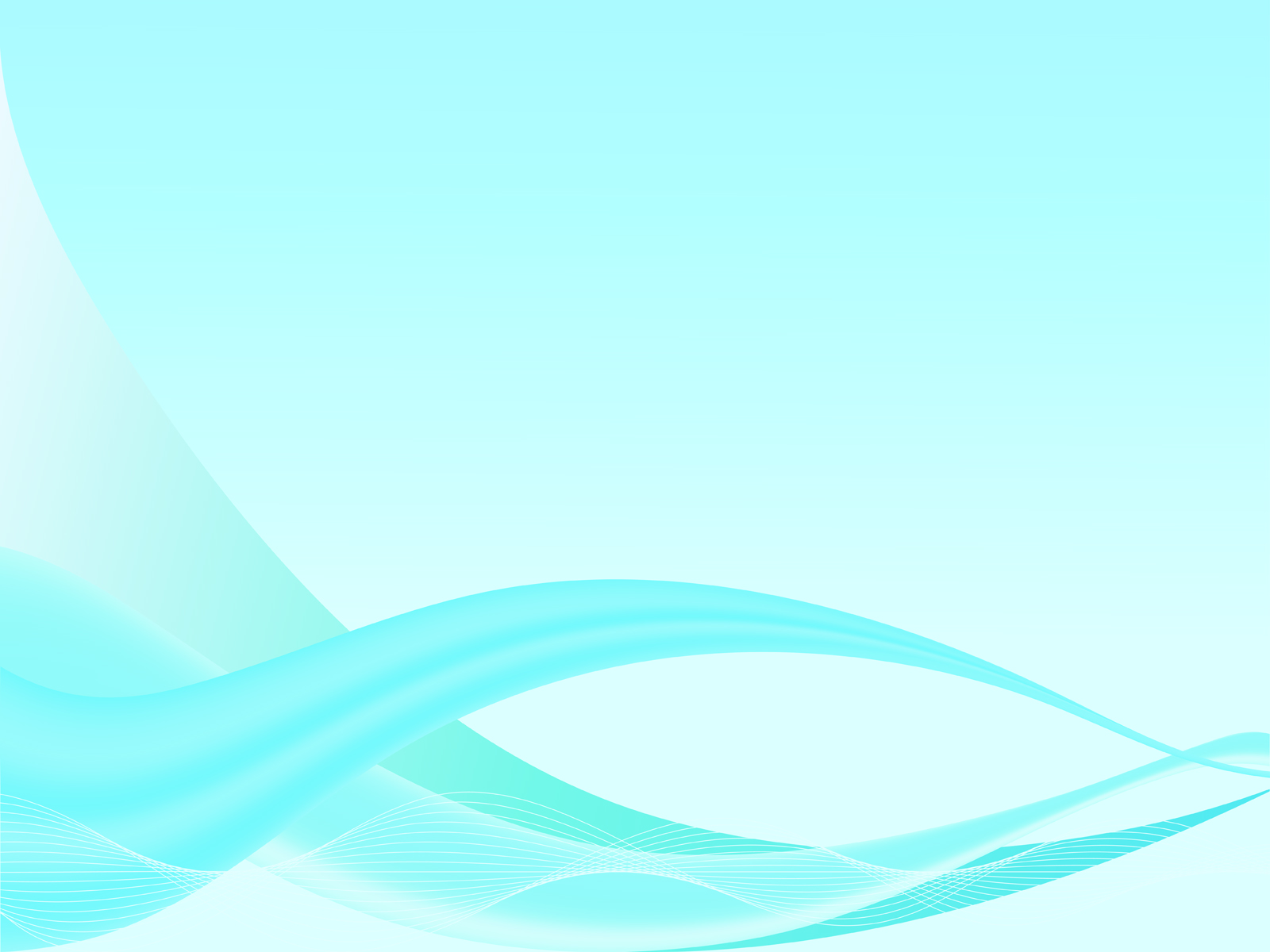 Цель Программысоздание условий для развития ребенка, открывающих возможности для его позитивной социализации, его личностного развития, развития инициативы и творческих способностей на основе сотрудничества со взрослыми и сверстниками и соответствующим возрасту видам деятельности.
Задачи:
охрана и укрепление физического и психического здоровья детей, в том числе их эмоционального благополучия;
обеспечение равных возможностей для полноценного развития каждого ребенка в период дошкольного детства независимо от места проживания, пола, нации, языка, социального статуса; психофизиологических и других особенностей  (в том числе ограниченных возможностей здоровья);
создание благоприятных условий развития детей в соответствии с их возрастными и индивидуальными особенностями, развитие способностей и творческого потенциала каждого ребенка как субъекта отношений с другими детьми, взрослыми и миром;
объединение обучения и воспитания в целостный образовательный процесс на основе духовно-нравственных и социокультурных ценностей, принятых в обществе правил и норм поведения в интересах человека, семьи, общества;
формирование общей культуры личности детей, развитие их социальных, нравственных, эстетических, интеллектуальных, физических качеств, инициативности, самостоятельности и ответственности ребенка, формирование предпосылок учебной деятельности;
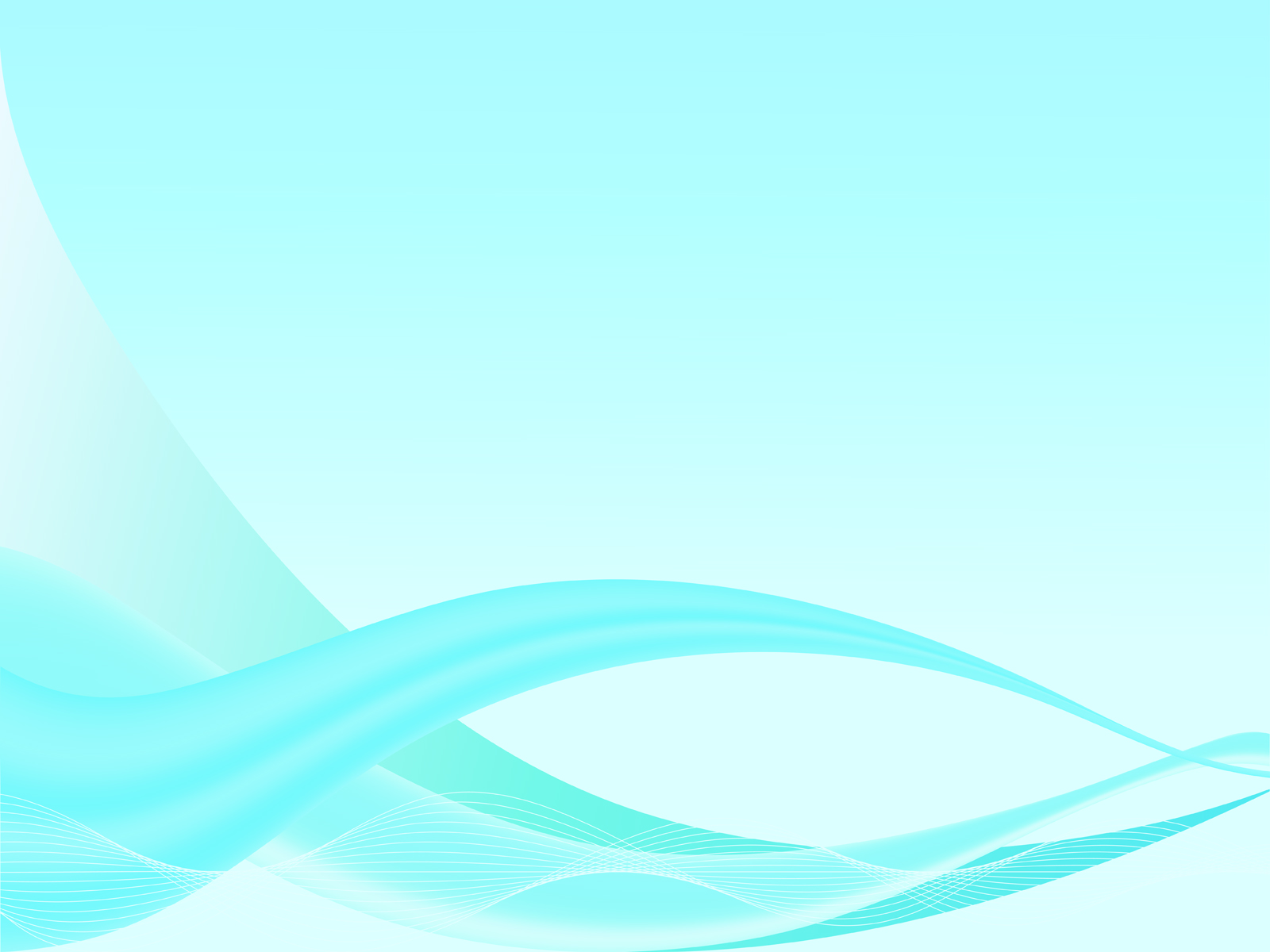 Программа обеспечивает
развитие личности, мотивации и способностей детей в различных видах деятельности по следующим направлениям:
Социально-коммуникативное развитие
 Познавательное развитие
 Речевое развитие
 Художественно-эстетическое развитие
 Физическое развитие
Содержание программы определяется в соответствии 
с направлениями развития ребенка, 
соответствует основным положениям возрастной психологии 
и дошкольной педагогики и обеспечивает единство воспитательных, развивающих целей и задач.
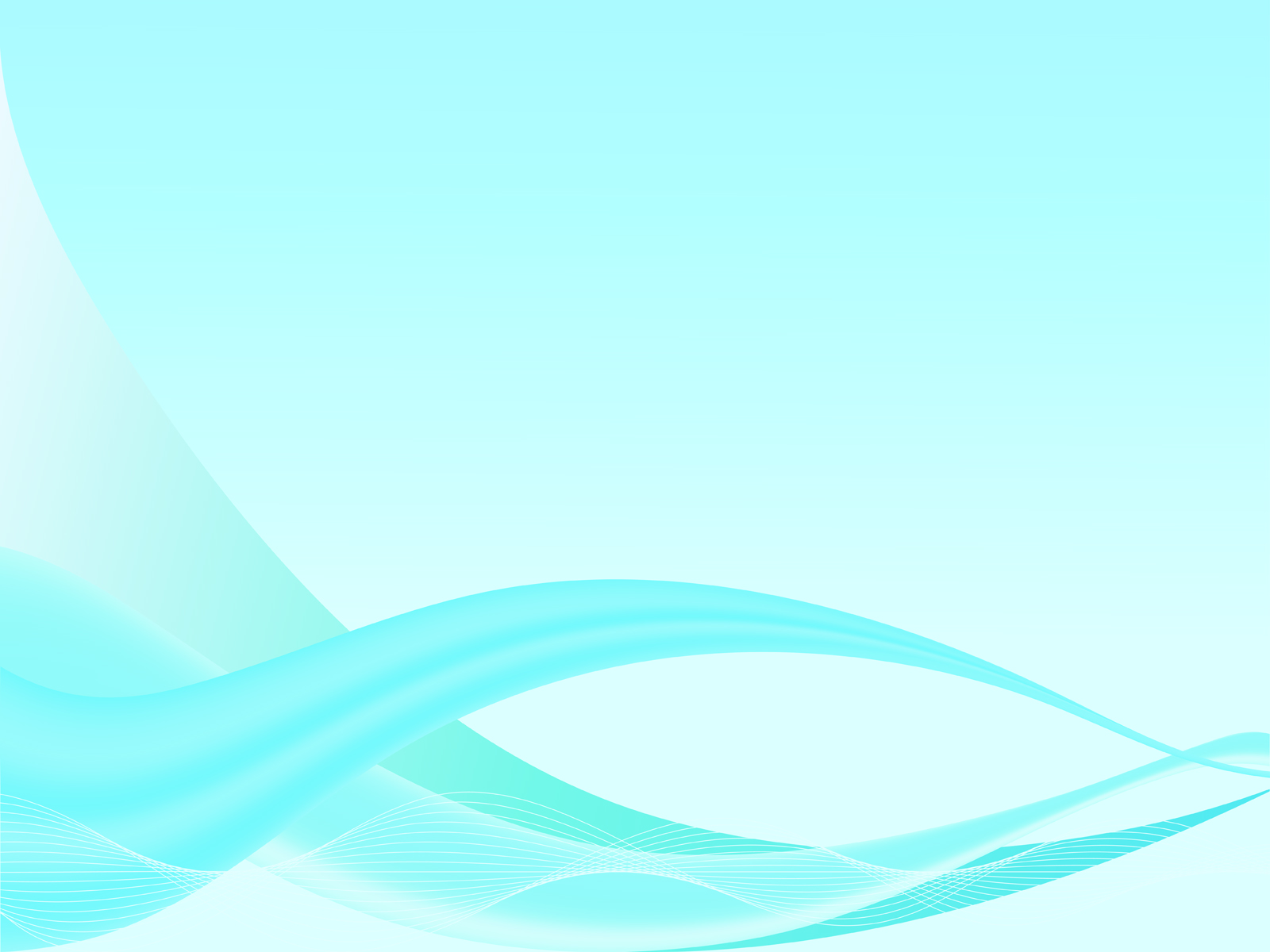 Программа ориентирована на детей  дошкольного возраста  от 2 до 7 лет.
Планируемые результаты освоения Программы
представлены в виде целевых ориентиров дошкольного образования, которые являют собой социально-нормативные возрастные характеристики возможных достижений ребенка на этапе завершения уровня дошкольного образования.
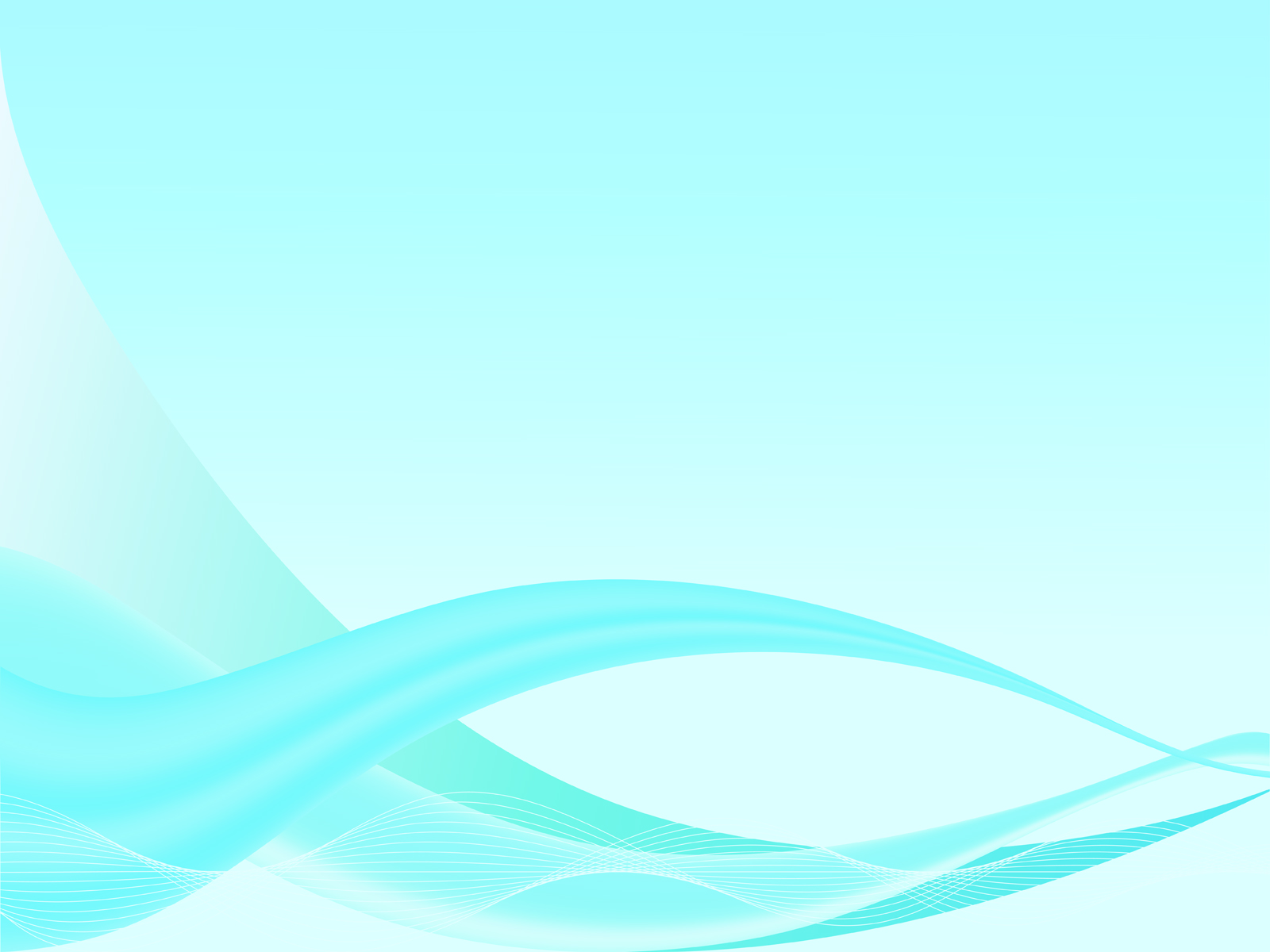 Целевые ориентиры на этапе завершения дошкольного образования:
Познавательное развитие
проявляет инициативу в разных видах деятельности; 
интересуется объектами и явлениями живой и неживой природы, проявляет бережное отношение к природе, устанавливает простые причинно-следственные связи; 
имеет представление о труде окружающих его людей, может назвать несколько профессий, сказать, что этот человек делает; 
ориентируется в транспортных средствах своей местности, знает основные правила поведения на улице и в общественном транспорте, понимает смысл общепринятых символических обозначений; 
проявляет интерес к практическому экспериментированию и любознательность и  находит способы решения различных проблем с помощью пробующих действий поискового характера; 
устанавливает причинно-следственные связи, обобщает представления и систематизирует объекты по выделенным свойствам и назначению; 
объединяет предметы на основе общих признаков и обозначает их обобщающим понятием;
владеет логическими операциями: анализирует, выделяет свойства, сравнивает, устанавливает соответствие;
имеет представления об элементах универсальных знаковых систем; 
имеет представление о себе и своих близких, селе Богучаны, Красноярском крае, как о своей Родине, проявляет интерес к другим культурам и народам
имеет представление о животном и растительном мире Сибири;
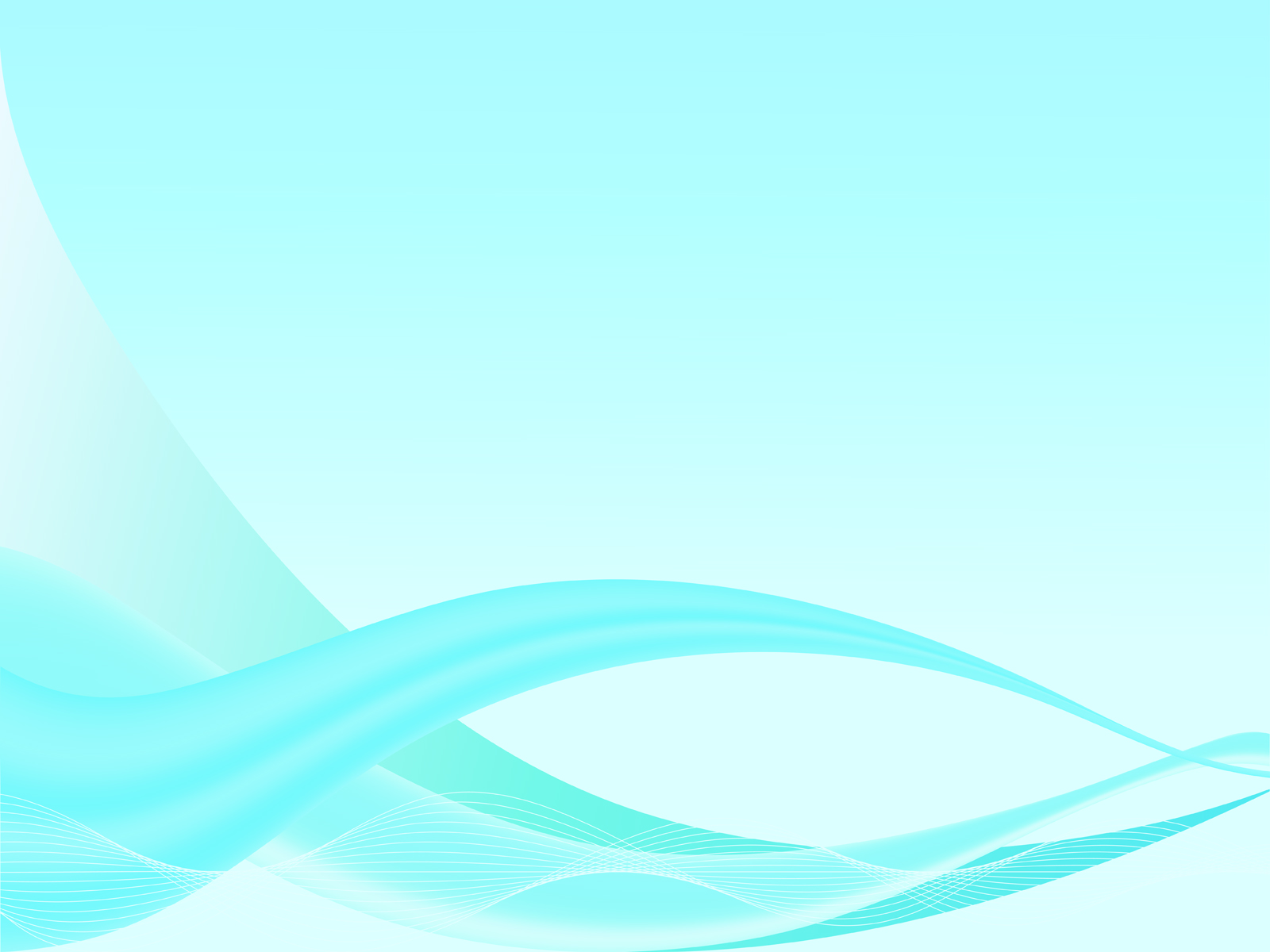 Целевые ориентиры на этапе завершения дошкольного образования:
Социально-коммуникативное развитие
инициативен в общении и других видах деятельности с педагогами, родителями и детьми; 
- поддерживает тему разговора, возникающего по инициативе взрослого, отвечает на вопросы и отзывается на просьбы, беседует на различные темы; 
- умеет попросить о помощи и заявить о своих потребностях в приемлемой форме; 
- проявляет чувство самоуважения и собственного достоинства, может отстаивать свою позицию в совместной деятельности; 
- в общении проявляет уважение к взрослому; 
- способен к установлению устойчивых контактов со сверстниками; 
- умеет договариваться со сверстниками; 
- владеет разными формами и средствами общения; 
- проявляет готовность посочувствовать, пожалеть, утешить, когда человек чем-то расстроен, огорчен, помочь ему, поделиться с ним; 
- инициативен, активен, испытывает удовольствие от предстоящих событий; 
- хочет нравиться, отличается богатством и глубиной переживаний, разнообразием их проявлений, и в то же время некоторой сдержанностью эмоций; способен к волевой регуляции поведения, преодолению своих непосредственных желаний, если они противоречат установленным нормам, правилам, данному слову, общей договоренности, поддается уговорам воспитателя; 
- владеет навыками самообслуживания; 
- с уважением и терпимостью относится к людям, независимо от их социального происхождения, расовой и национальной принадлежности и т.д.; 
- способен оценить достижения других и свои собственные, терпимо относится к чужим промахам и ошибкам, воспринимает доброжелательную критику со стороны;
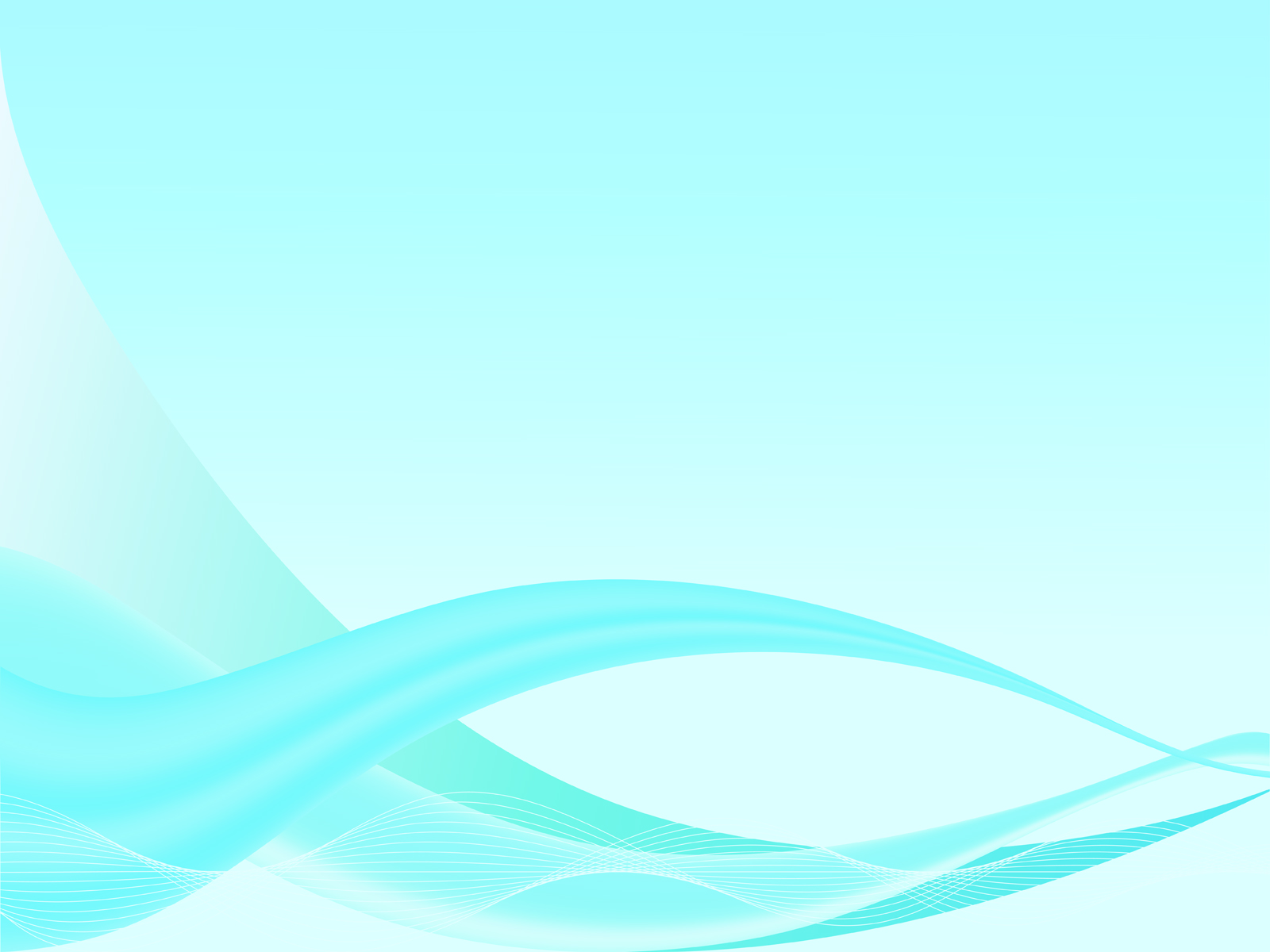 Целевые ориентиры на этапе завершения дошкольного образования:
Речевое развитие
 свободно владеет родным языком, высказывается простыми распространенными предложениями, может грамматически правильно строить сложные предложения; 
может построить связный рассказ по сюжетной картинке; 
употребляет обобщающие слова, антонимы, сравнения; 
 использует речь для планирования действий; 
 понимает ситуацию только на основе словесного описания по контексту; 
 свободно участвует в диалоге со сверстниками и взрослыми, выражает свои чувства и намерения с помощью речевых и неречевых средств, владеет формами вежливости; 
 по собственной инициативе запоминает и использует разные отрывки речи; рассказывает различные истории, пытается сочинять сказки, проявляет интерес к игре с рифмой и словом; 
 имеет элементарное представление о языковой действительности.
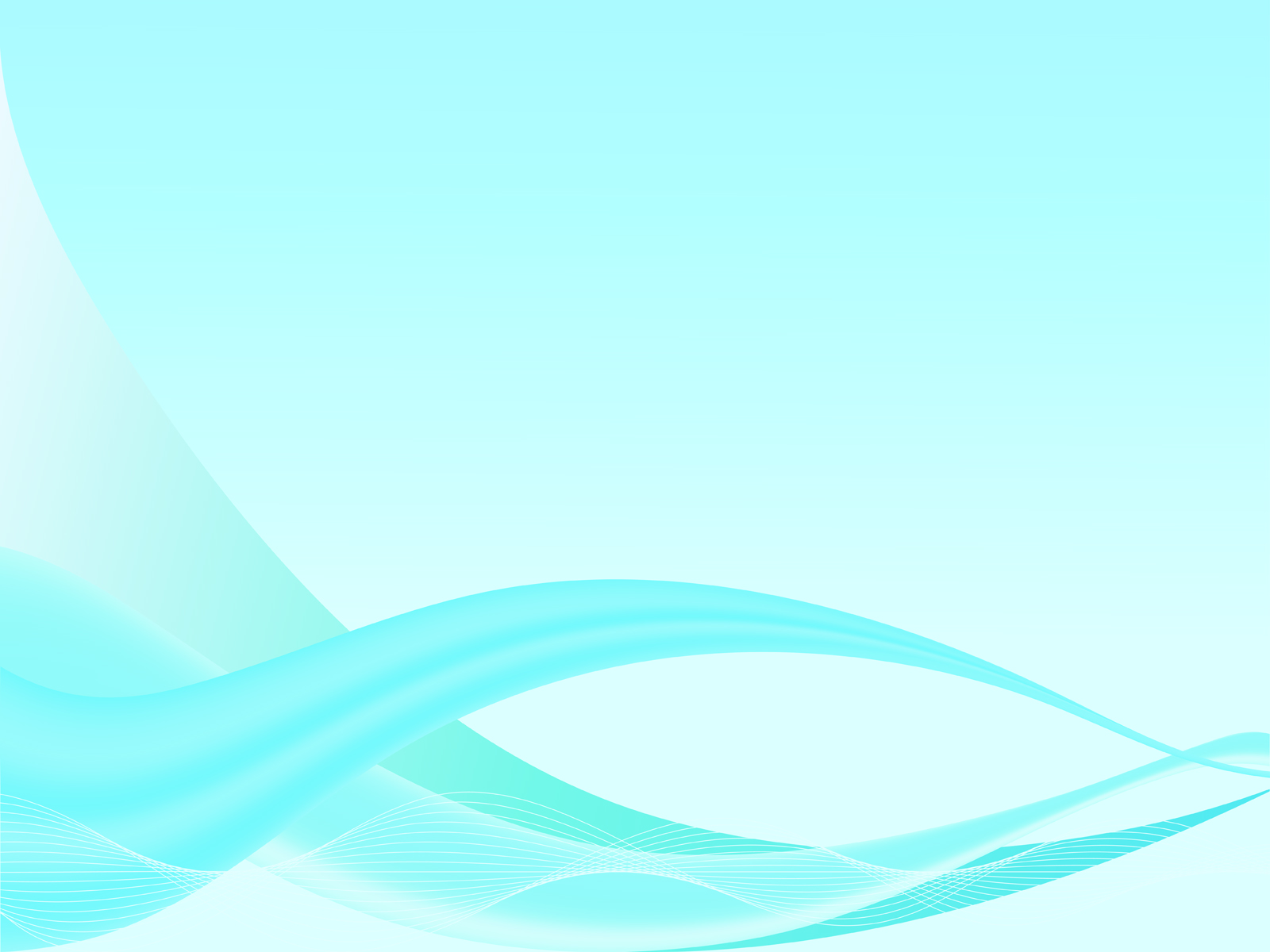 Целевые ориентиры на этапе завершения дошкольного образования:
Художественно-эстетическое развитие
 эмоционально отзывается на красоту окружающего мира, произведения народного и профессионального искусства (музыку, танцы, театральную деятельность, изобразительную деятельность;
 проявляет интерес к книгам и может назвать несколько известных ему литературных произведений;
 имеет первоначальные представление о театре и его видах, правилах поведения в театре, театральных профессиях;
 принимает участие в театрализованных представлениях;
 имеет представление об особенностях различных видов народно-прикладного искусства и народных промыслах;
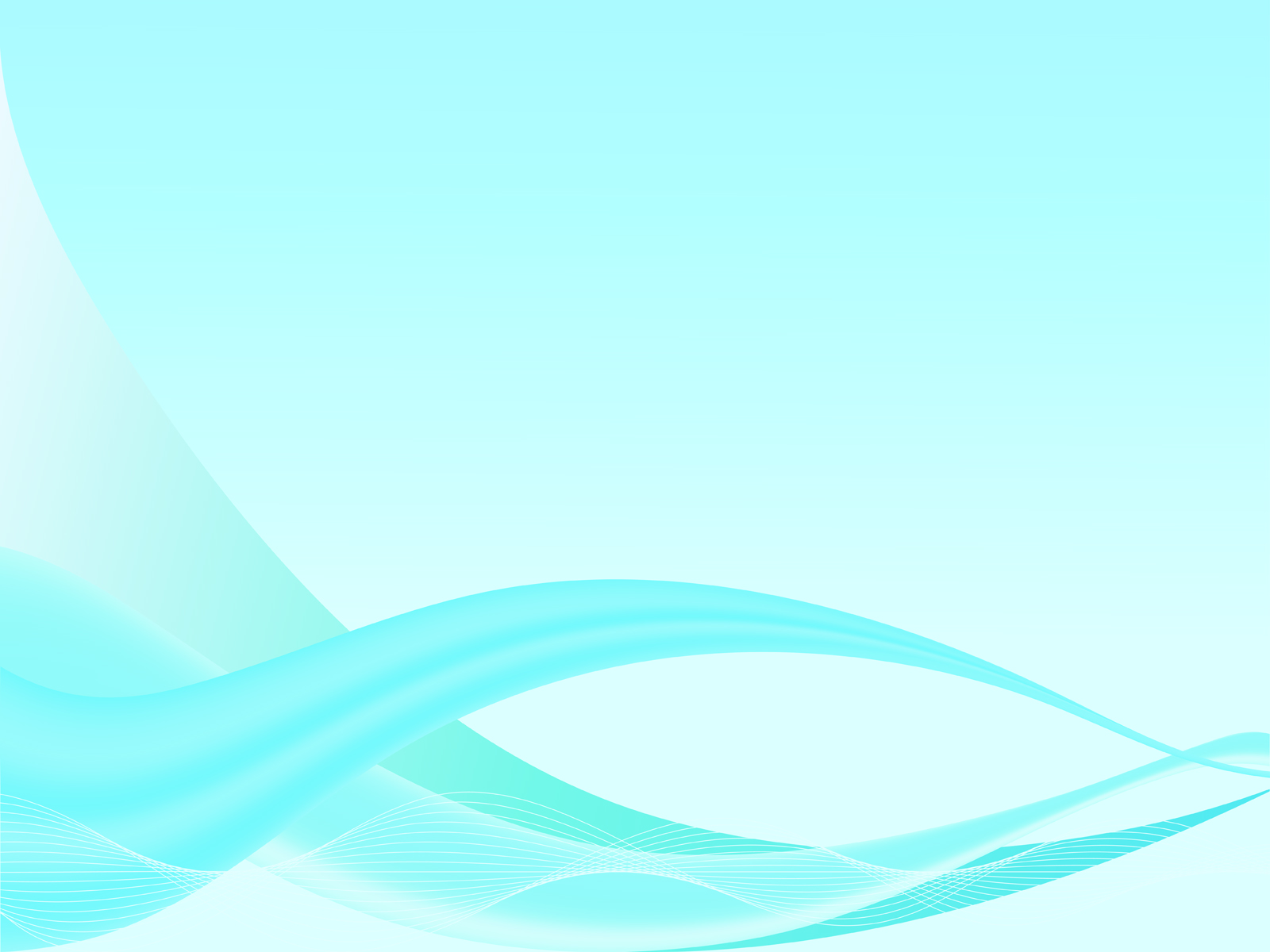 Целевые ориентиры на этапе завершения дошкольного образования:
Физическое развитие
 ребенок может выполнять правильно все виды основных движений (ходьба, бег, прыжки, метание, лазанье); 
 развиты основные двигательные качества; 
хорошо владеет своим телом, сохраняет правильную осанку; 
 накапливается резерв здоровья; 
 активен, хорошо ест и спит; 
 владеет элементарными навыками здорового образа жизни.
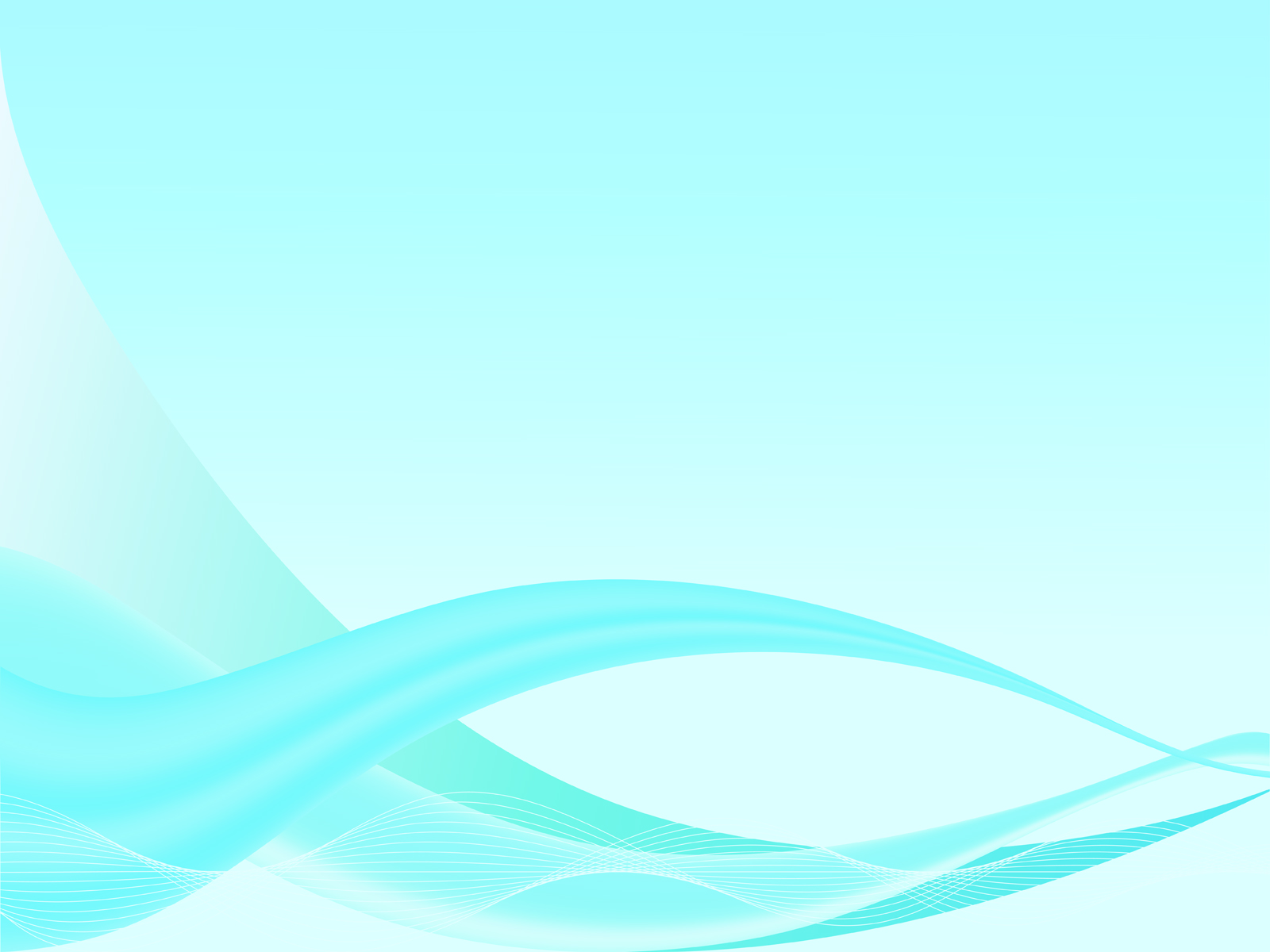 Модель построения образовательного процесса в МКДОУ:
Образовательный процесс  подразделен на:
  Образовательную деятельность, осуществляемую в процессе организации различных видов детской деятельности: игровой, двигательной, коммуникативной, познавательно-исследовательской, восприятия художественной литературы и фольклора, самообслуживания и элементарного бытового труда, конструирования из различных материалов, изобразительной, музыкальной.
  Образовательную деятельность, осуществляемую в ходе режимных моментов.
  Самостоятельную деятельность детей.
  Взаимодействие с семьями воспитанников.
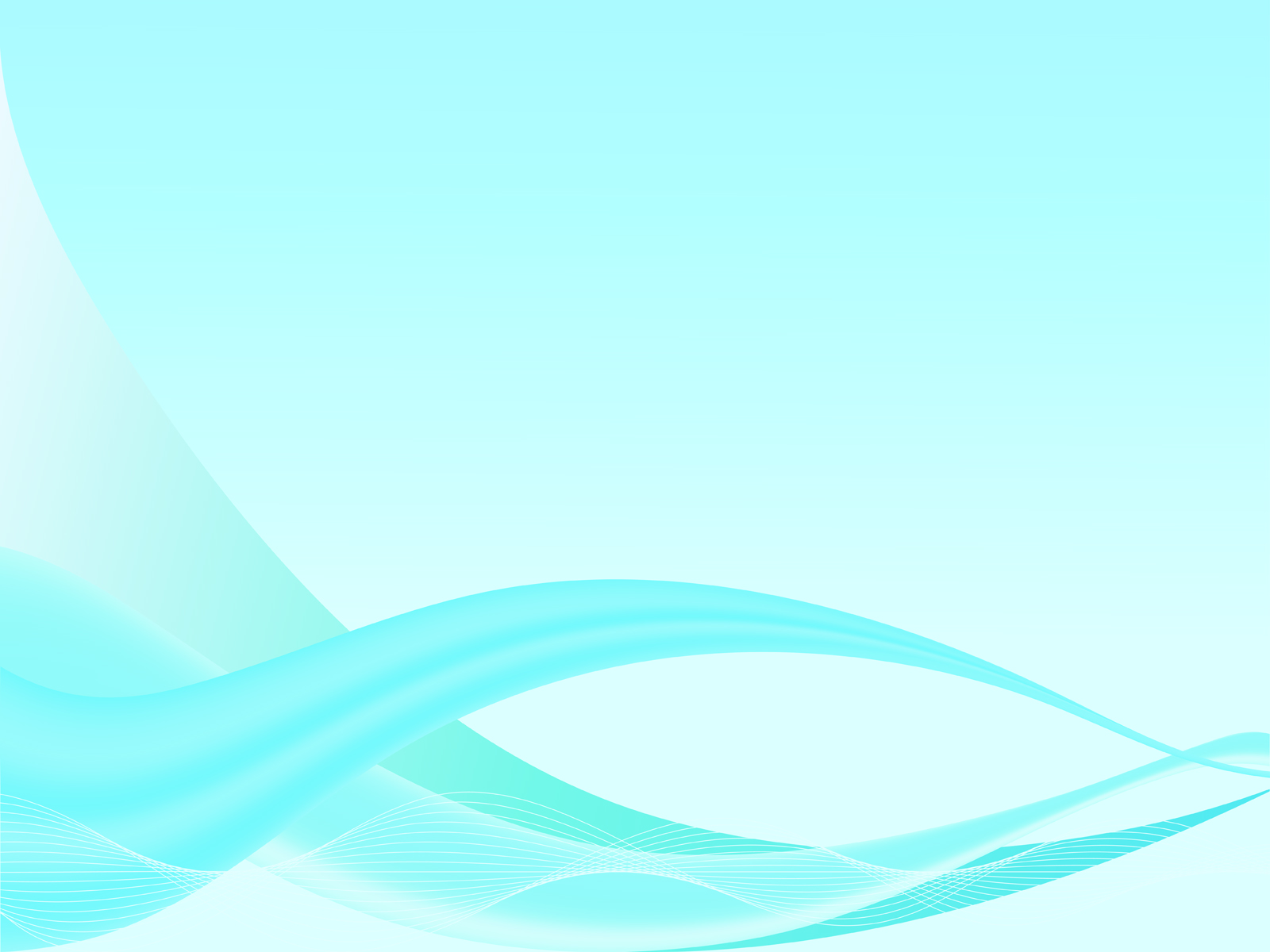 Содержание психолого-педагогической работы по освоению детьми образовательных областей
Содержание Программы включает совокупность образовательных областей, которые обеспечивают разностороннее развитие детей с учетом их возрастных 
и индивидуальных особенностей по основным направлениям:  физическому
социально-коммуникативному
познавательному
речевому 
художественно-эстетическому
и обеспечивает достижение воспитанниками готовности к школе.
    Содержание психолого-педагогической работы по освоению детьми образовательных областей ориентировано на развитие физических, интеллектуальных и личностных качеств детей.
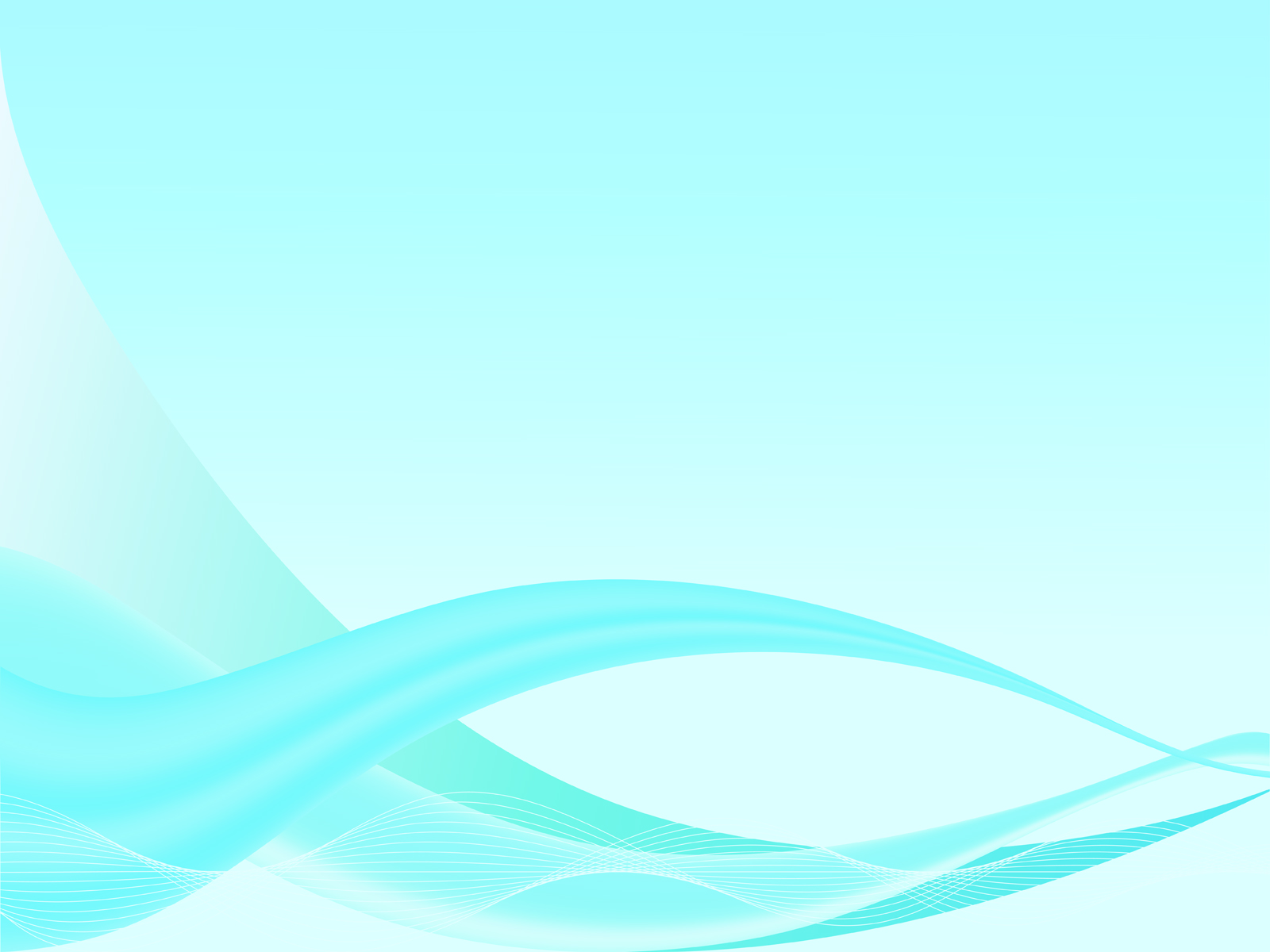 Материально-техническое обеспечение Программы
В МКДОУ д/с № 2 создана необходимая материальная база для образовательной работы с детьми. Оборудование  помещений  МКДОУ соответствует  действующим требованиям СаНПиН к устройству правилам и нормативам работы ДОУ, нормам и правилам пожарной безопасности.
В возрастных группах оформлены центры в соответствии 
с линиями развития ребенка и реализации задач образовательных областей. 
Все базисные компоненты развивающей предметной среды детского сада включают оптимальные условия для полноценного физического, эстетического, познавательного и социального развития детей.
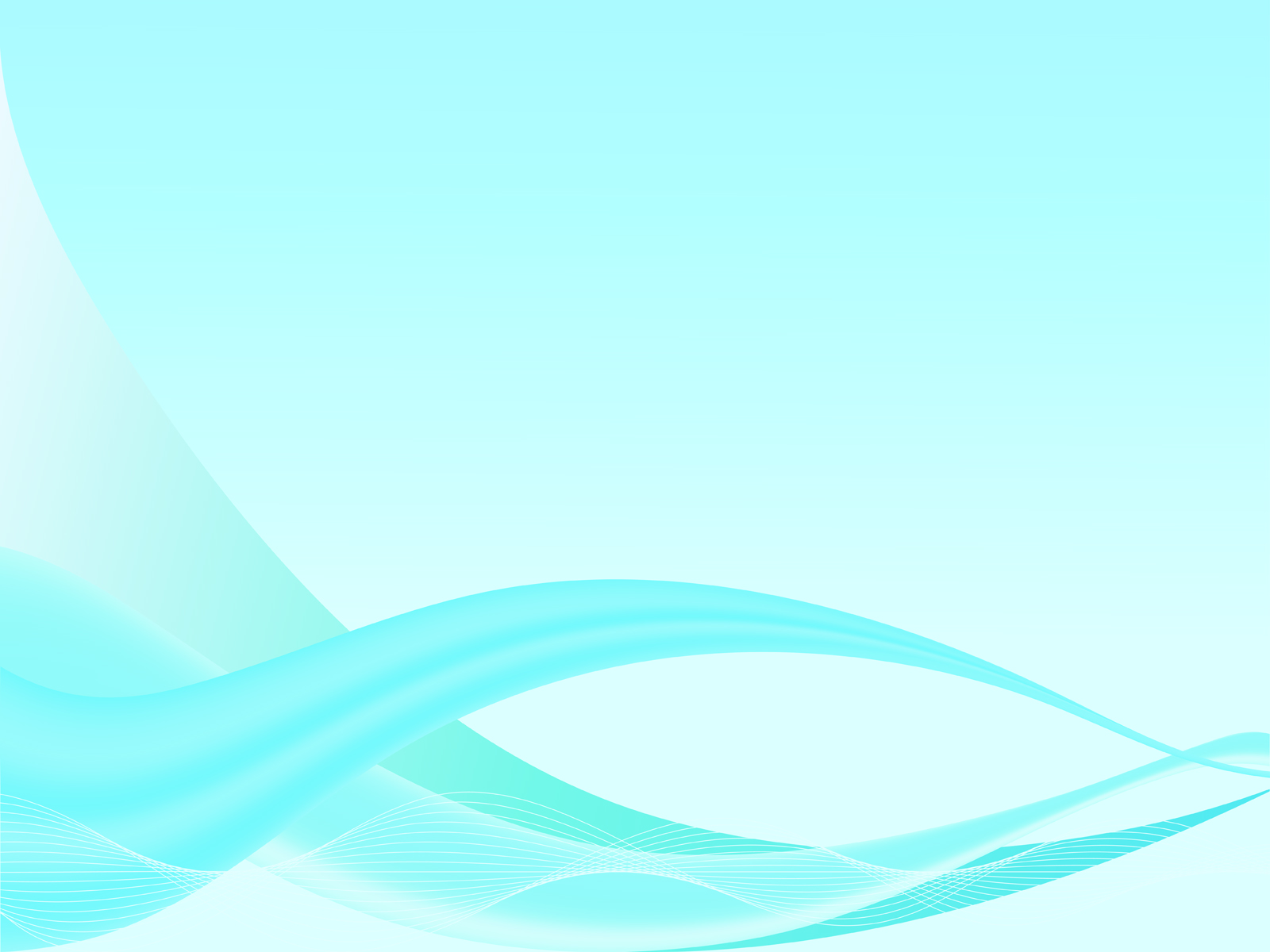 С полным текстом Программы МКДОУ д/с № 2 «Солнышко »  с.Богучаныможно ознакомиться в методическом кабинете МКДОУ и на официальном сайте  МКДОУ:  http://ds2-solnishko.gbu.su/